Research at the CWP
Kim Roberts & Linda Paumer
My Research Background
PhD & MS at Washington State University 1988-1993
Neuroscience & Behavior –Novel neuropeptide improves Memory in rats
Post-Doctoral Fellowship at UC Davis
Dr. Rutledge  1993-1996- Effects of Secondhand smoke or cholesterol 
CSUS  1997-present
Effects of exercise on Memory & Cortisol levels (moderate vs. intense)
Community based Wellness programs & Health* collaborate with Linda
Sleep issues during the pandemic in young & older age individuals
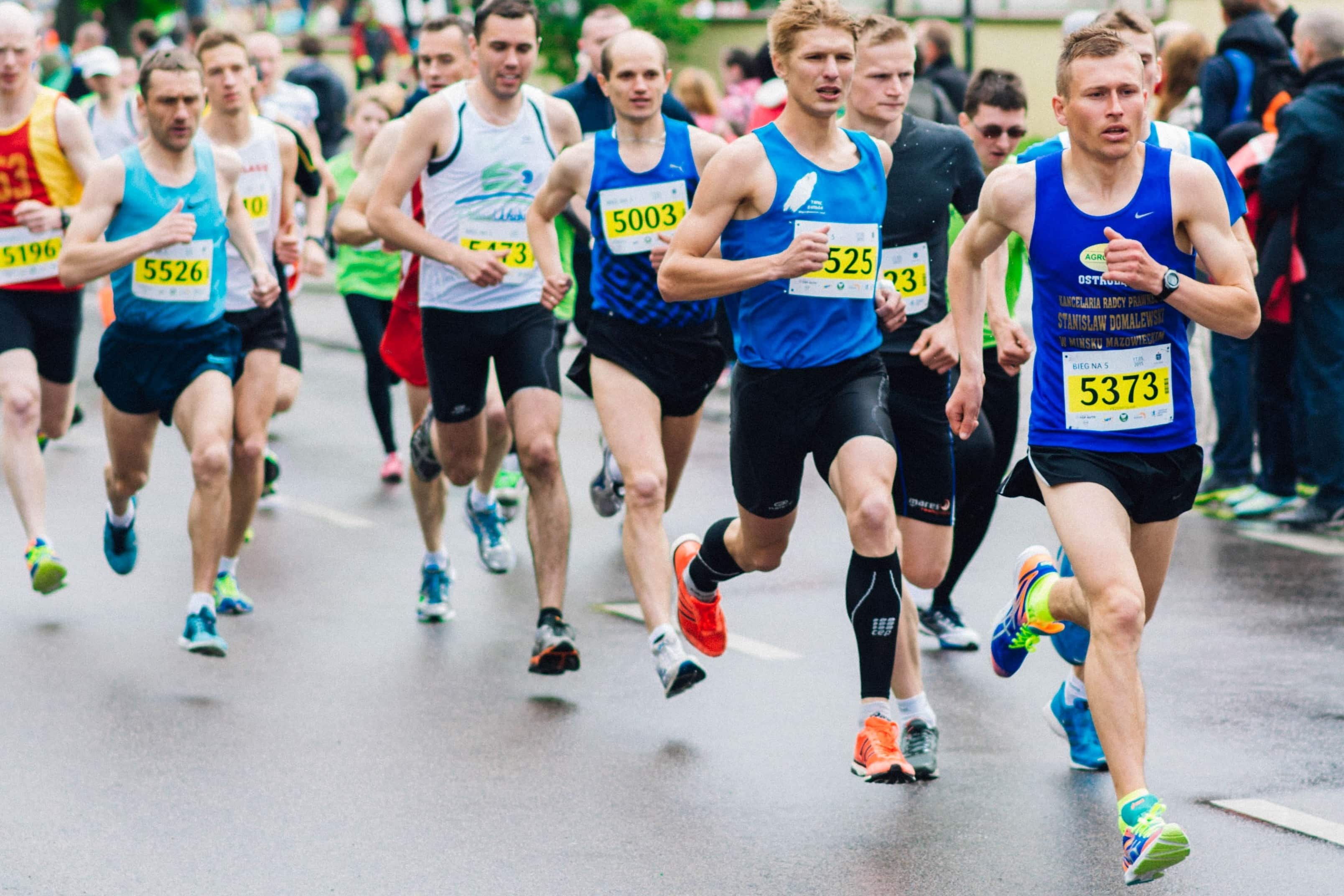 Is too much exercise bad for your memory?
Moderate exercise seems to improve short-term memory (Tomporowski et al., 2008)
Several studies have indicated that exercise that is too intense, like running a marathon, is detrimental to cognitive function (Eich &Metcalfe, 2009). 
Intense exercising increases in the stress hormone cortisol occur (Hill et al., 2008).
[Speaker Notes: What hormone effects memory & involved in stress? Cortisol]
Changes in Cortisol levels and Cognitive function in Runner’s and Cyclists
Does a 10-week exercise program improve mental      health & cognition in older age individuals-2017
Test 1 day per week for 10 weeks
Heart Rate
Blood Pressure
Depression & Anxiety questionnaire
Mini-Cog test
Control Group BP only
Educational group
Exercise Group
Test 1 day per week for 10 weeks
Heart Rate
Blood Pressure
Depression & Anxiety questionnaire
Mini-Cog test
Results
[Speaker Notes: Small sample size]
Heart Rates after 10 weeks
Research At Cardiovascular Wellness Program CSUS-2018-19!
Pretest:
Heart Rate
Blood pressure
Competitive Questionnaire
Mnemonic Memory Similarity Task
Posttest: Alone Condition
Memory Similarity Task
(MST)
Posttest: Social Condition
Memory Similarity Task
(MST)
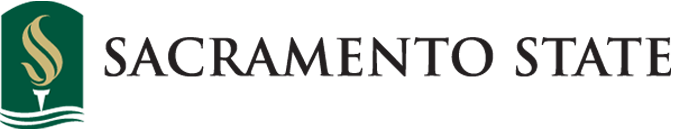 Elderly improved on Memory tests if they exercised socially  vs.  Alone
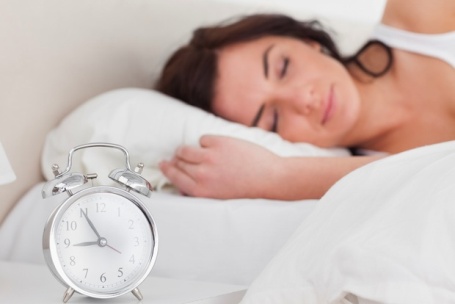 Results Sleep
During the Pandemic  2020-2021
Thank you for participating in our study!
Sleep is important at any age but deep sleep decreases as we age!
Good sleep habits discussed include
Going to bed at the same time every night
Reduce light (computer or cell phone)
Relax before sleeping (exercise earlier in the day no caffeine after 3pm)
Exercise & Get vitamin D & Fresh air!
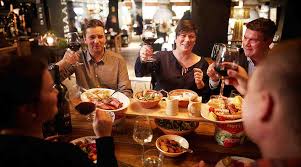 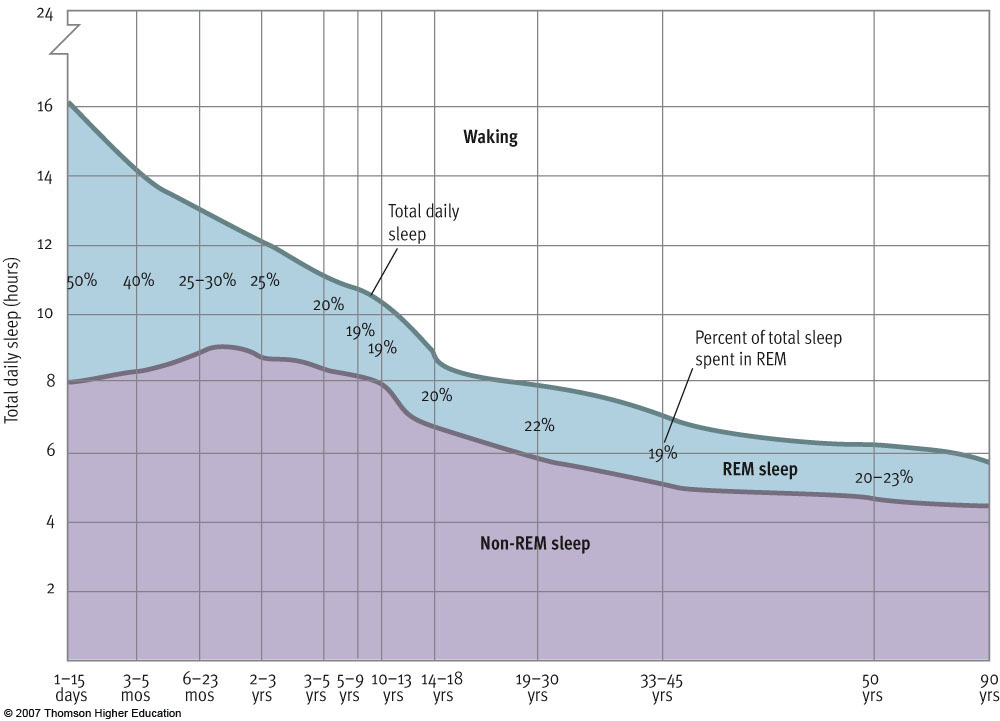 Figure 5.4  Changes in sleep patterns over the life span
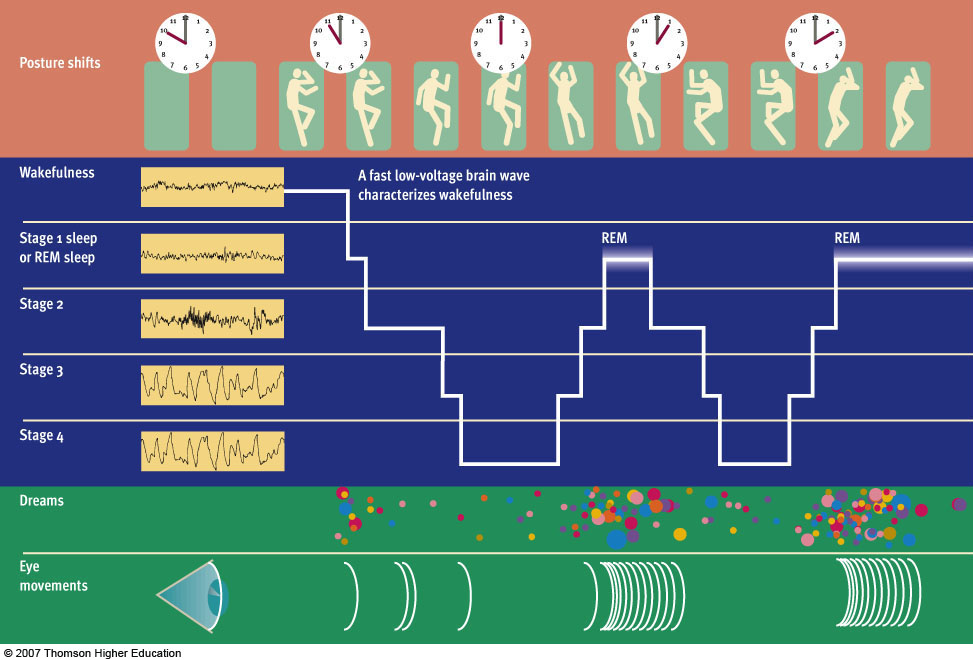 Figure 5.3  An overview of the cycle of sleep
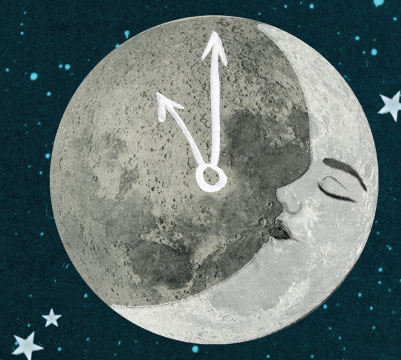 Descriptive Statistics	
		Mean		SD	N	
GDSsum	3.71		3.09	41 Geriatric depression scale(score great than 5 depressed
EPSsum	14.50                        5.10         202 Epworth Sleepiness 0-24 Range (high score sleepy)
PSQI-Global       10.05		9.79         202  Pittsburgh Sleep Quality Index ( 0-21)    
 Physical/Func	66.95		33.89	41		
Limitations/PHY	63.41		40.34	41	
Limitations/EM	53.75		28.42	41	
Energy/Fatigue	39.14		25.63	41	
Emotion/WELL	53.75		28.24	41	Short form Health Questions SF-36
                                                                                                    Higher scores better health
SocialFC	67.9878		35.02775	41	
Pain		58.5366		29.95296	41	
GeneralHealth	49.02		26.83	41
[Speaker Notes: EPS 10 is average so you experience a little more daytime sleepiness than average These 36 items, presented here, are identical to the MOS SF-36 described in Ware and Sherbourne (1992).]
Descriptive Statistics
Survey	     Mean	       SD         	N____________
PSleep	        10.057   	            9.76                     35	Pittsburgh Sleep survey
                                                                                                          (Range 0-21)
RS25		          55.18                   9.07	             35         Resilience 25 Survey	
Education level:     2.97	            .875	             31	(Range 25-175)
Exercise per week  3.34	           1.471	             29	
What is your age?  70.69	           14.026	             31	
Hours Sleep             4.80*                   1.16	             35         (recommend 7-8hrs sleep)
    (per night)
[Speaker Notes: Ex 3hrs  PSB=10.5    GH =49   GSD= 3.08 Epworth 14    Resilience =55]
Geriatric Depression Scale
GDS            				Correlations 	Significance level
EP 					.327		.045
Physical Functioning 			ns
Role limitations due to physical health 		-.368        	 .021
Role limitations due to emotional problems 	-.431		 .006
Energy/fatigue 				-.561		.000
Emotional well-being Social functioning		-.515		.001
 Pain 					-.495		.001
General health 				-.398		.001
Resilience 				-.506		.003
Exercise per week			-.395		.034
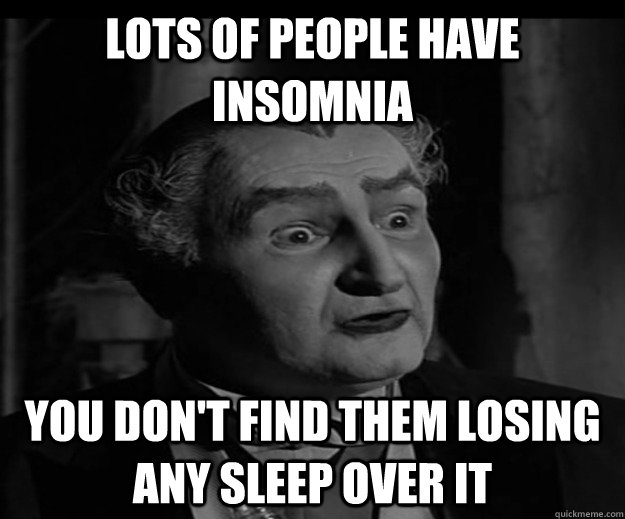 Epworth Sleepiness
Geriatric Depression Scale
General Health SF-36
Geriatric Depression Scale
Exercise per Week
Exercise per week 				Correlations 		Significance level
EP 						NS		
Physical Functioning 				.447			.015
Role limitations due to physical health 		NS	
Role limitations due to emotional problems 	              NS		 
Energy/fatigue 				.459			.012
Emotional well-being Social functioning		NS		
 Pain 						.417			.024?
General health 					NS		
Resilience 					NS		
GDS						-.395			.034
Geriatric Depression Scale
Exercise per week
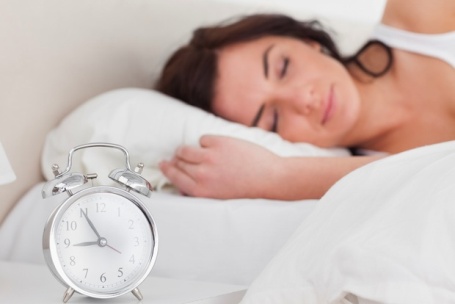 What does the data tell us?
That if you exercise you are less depressed according to the Geriatric Depression Scale (GDS)
No one in this group is significantly depressed (based on GDS)!
Neither Age nor gender had a significant impact on your sleep habits.
You do experience some Sleepiness during the day (Groups mean was M =14 average is 10) especially if you scored high on the GDS (Positive correlation)
No Major sleep issues within your group based on Pittsburgh Sleep scale
Mean number hours you sleep as a group is 4.80. Try to add 2 more hours for a healthy sleep cycle!
How do Older adults compare to young?
Older Adults				Young Adults
Mean		SD
Mean		SD		
GDSsum		3.43		2.00	
EPSsum		14.5                     	  5.10
PSQI-Global     	  10.98		2..79 
Physical/Func	66.9512		33.89097		
Limitations/PHY	63.4146		40.34909		
Limitations/EM	60.9744		43.39911		
Energy/Fatigue	39.1463		25.63938		
Emotion/WELL	53.7561		28.2425
GeneralHealth	49.0244		26.83793 		
SocialFC		67.9878		35.02775		
Pain		58.5366		29.99		
Resilience		55.09	                          9.07
GDSsum		6.43		4.00	
BDI		11.79		8.34
EPSsum		6.43                                              4.00       
 PSQI-Global                        6.98		2..79 
Physical/Func	44.95		14.40	 health	
Limitations/PHY	64.495		38.80		
Limitations/EM	51.84		30.32		
Energy/Fatigue	38.97		20.7	
Emotion/WELL	51.84		30.32
General Health   	46.23		 28.17      
SocialFC		73.84. 		33
Pain		58.54		29.2
Resilience          	 124.49		38.89
Natural Sleep Aids
Tryptophan and serotonin foods
Calcium (yogurt Milk)
Magnesium (walnuts, cherries, bananas, kiwi, Pistachios) 
Essential oils
Melatonin (gummies 2.5mg) St. John’s wort  * Ask Doctor before taking anything
Weighted Blankets? (Interesting discussion)
Too many cats1
Future Studies
Does balance exercises reduce the participants fear of falling?
What Exercises that work most effectively for balance?
Does the lack of Sleep reduce your balance significantly?
Weighted Blankets and sleep?
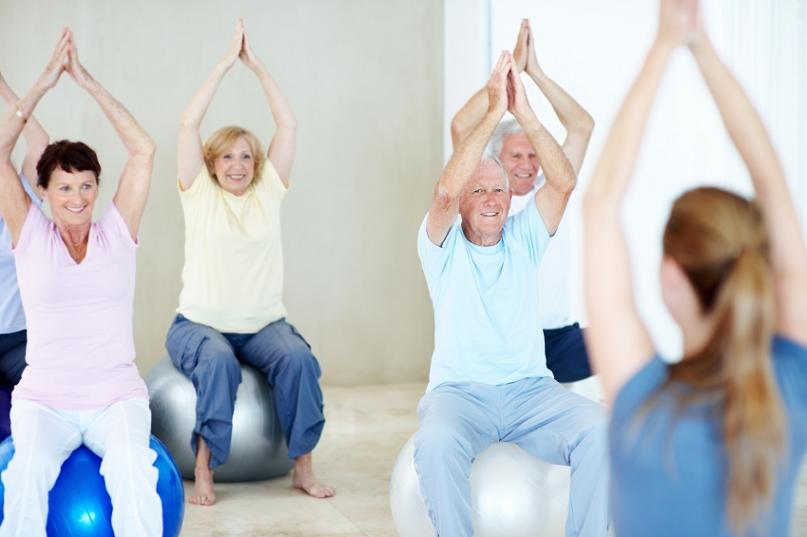 This Photo by Unknown Author is licensed under CC BY-NC-ND
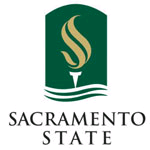 Keep Exercising!
It will help you sleep & improve your memory!

Thank you again for your participation!
You are all amazing!
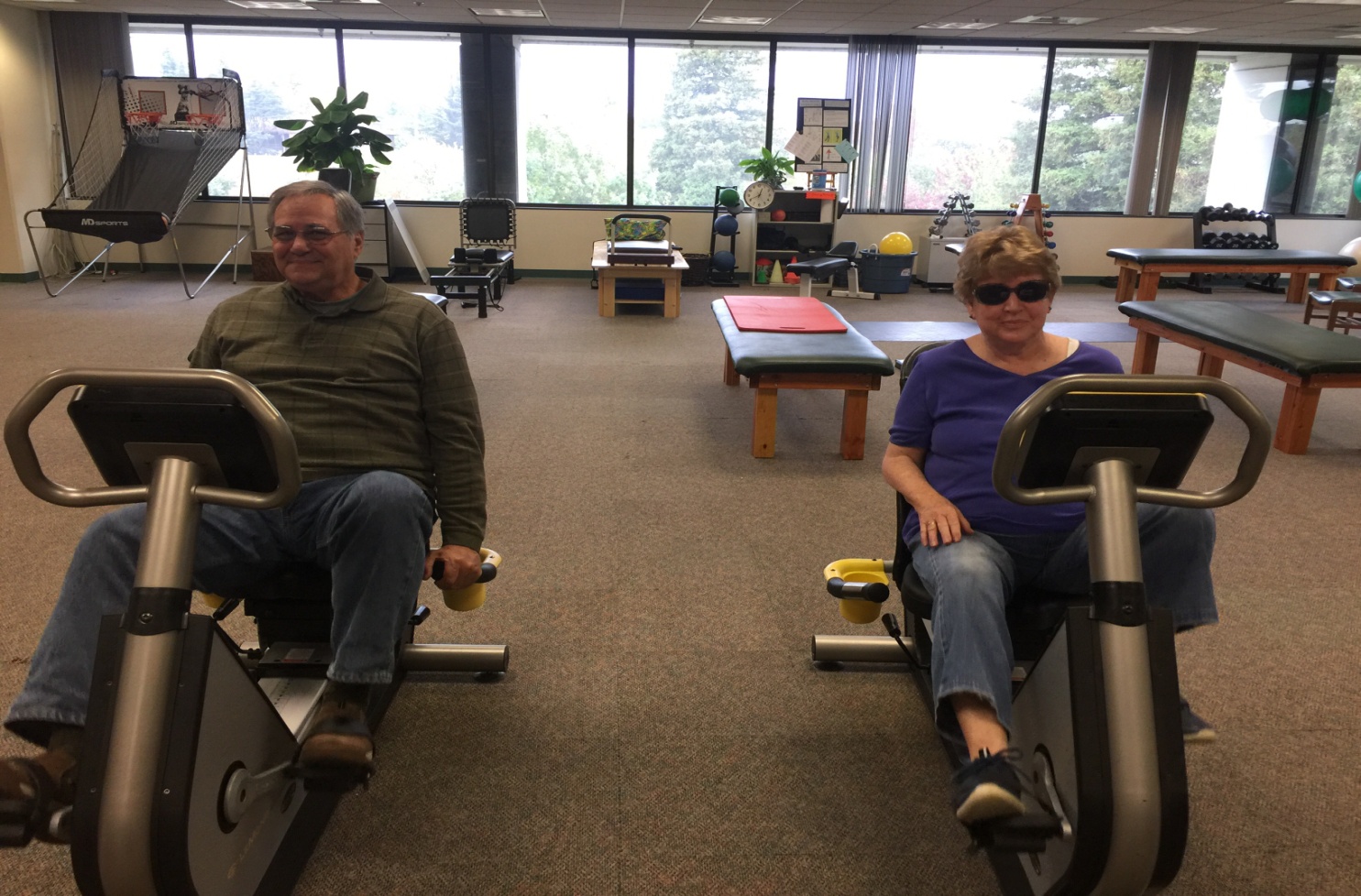